Season 2, Lecture 27 (S1,L27): 
Bit more on “Phase transition”
Contd…
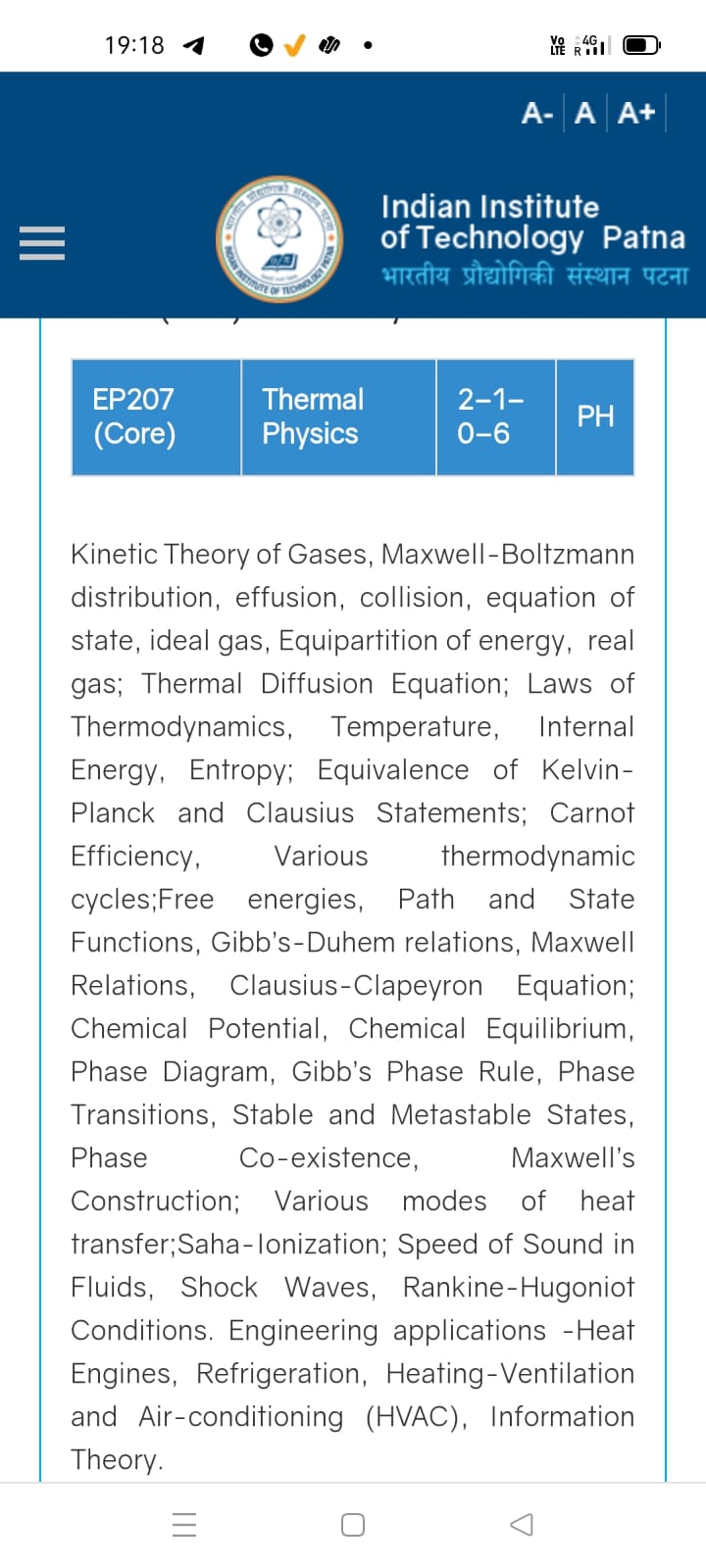 Attendance: 75% mandatory
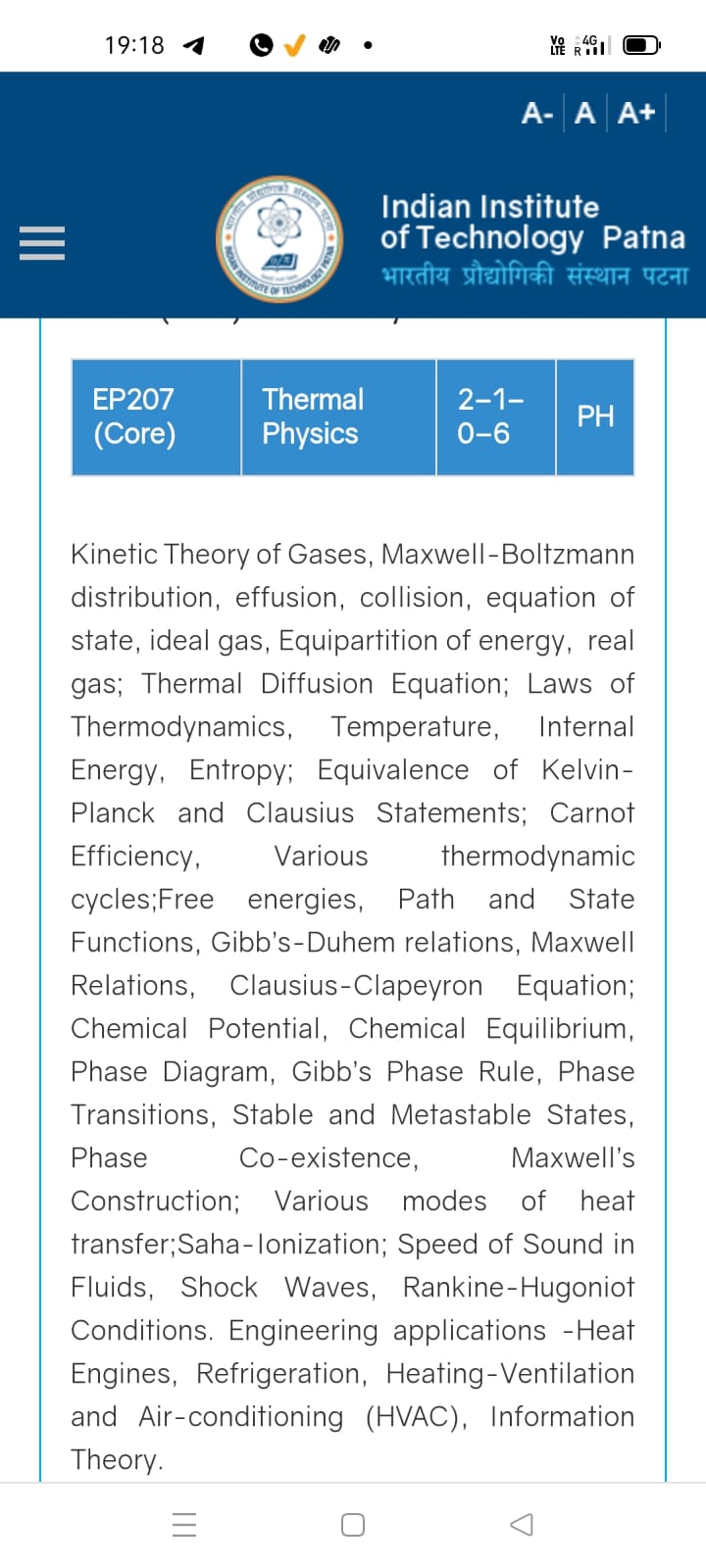 B
C
P
D
A
V
Saturation Pressure = The pressure of a vapor which is in equilibrium with its liquid 
Example steam and water co-existing under equilibrium at phase boundary
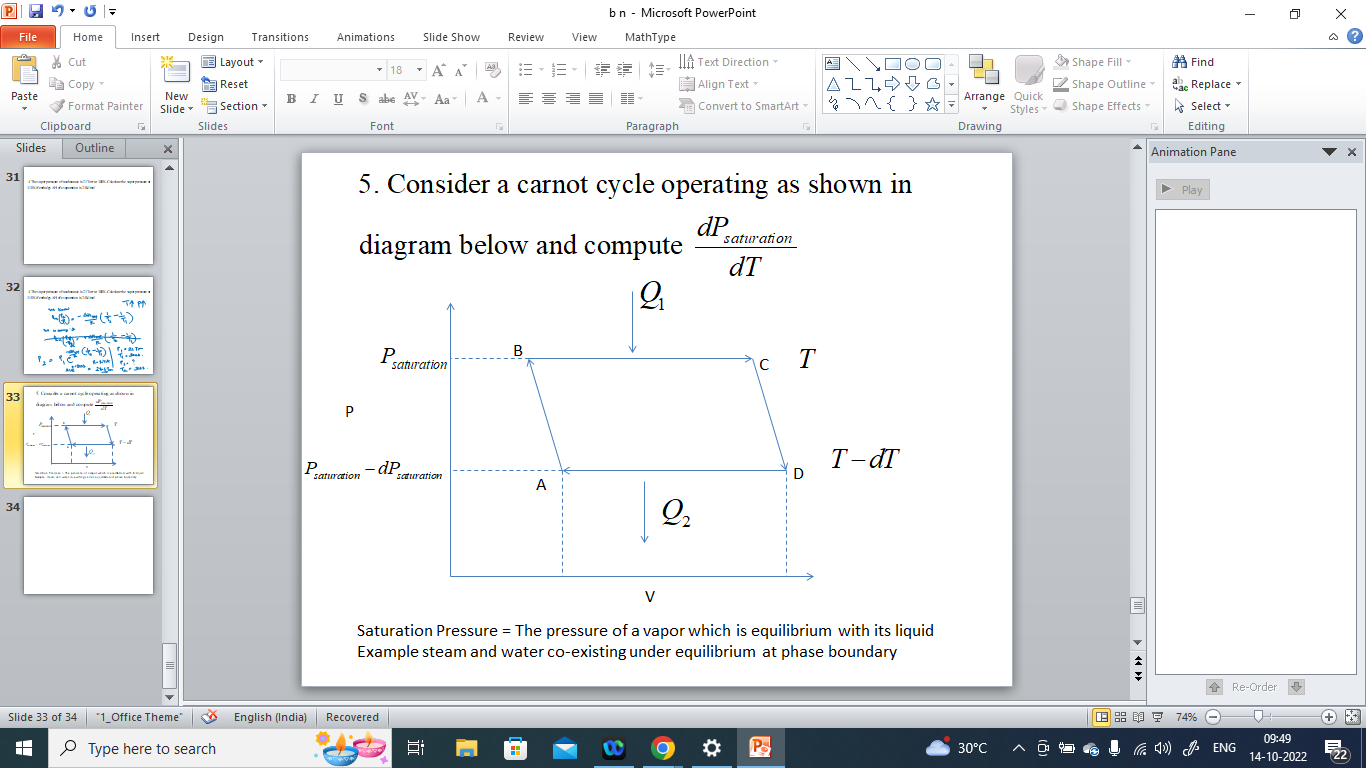